2
Barriers to Adoption of Real Time AR-assisted Inspection for Quality and Compliance
Category: Market Research
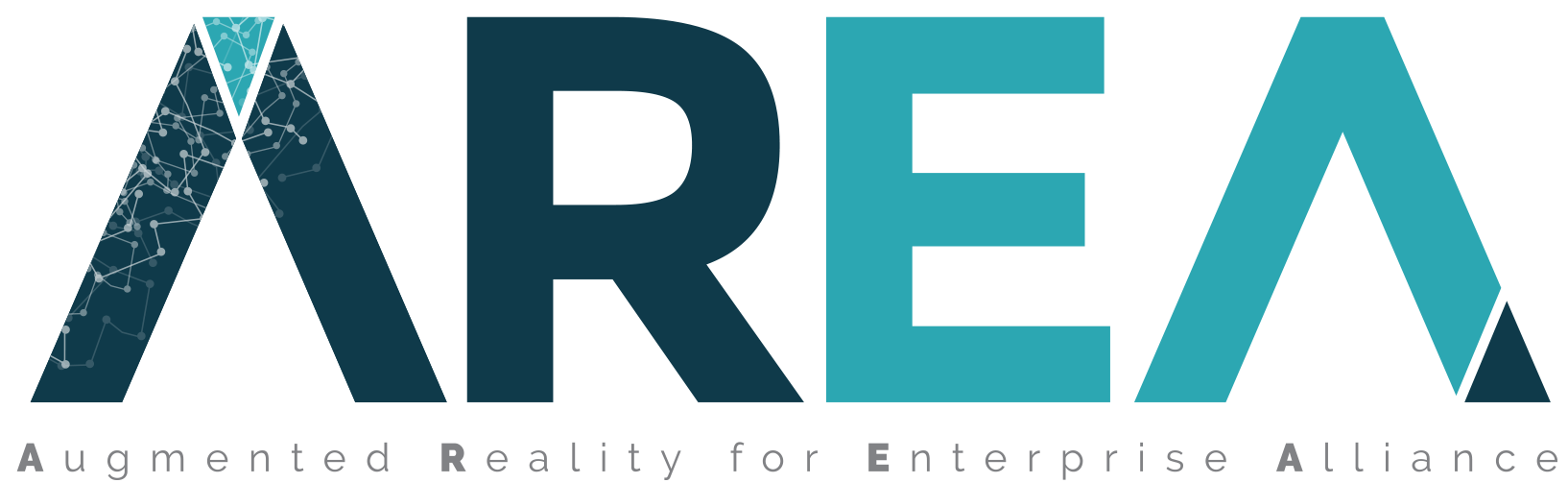 Current Situation
There are more use cases for AR in enterprise than can be meaningfully compiled in detail, however, there are keyrequirements, patterns/characteristics of use cases that can be generalized as use case categories
AR-assisted inspection is a use case category that has great potential for ROI across all industries but rarely documented/publicized
Inspection use cases are not as widely implemented as step-by-step instruction delivery (task guidance), remote assistance and training
Companies with AR deployments in the more popular AR use case categories could increase their ROI on AR if they were to expand their support for AR-assisted inspections
2
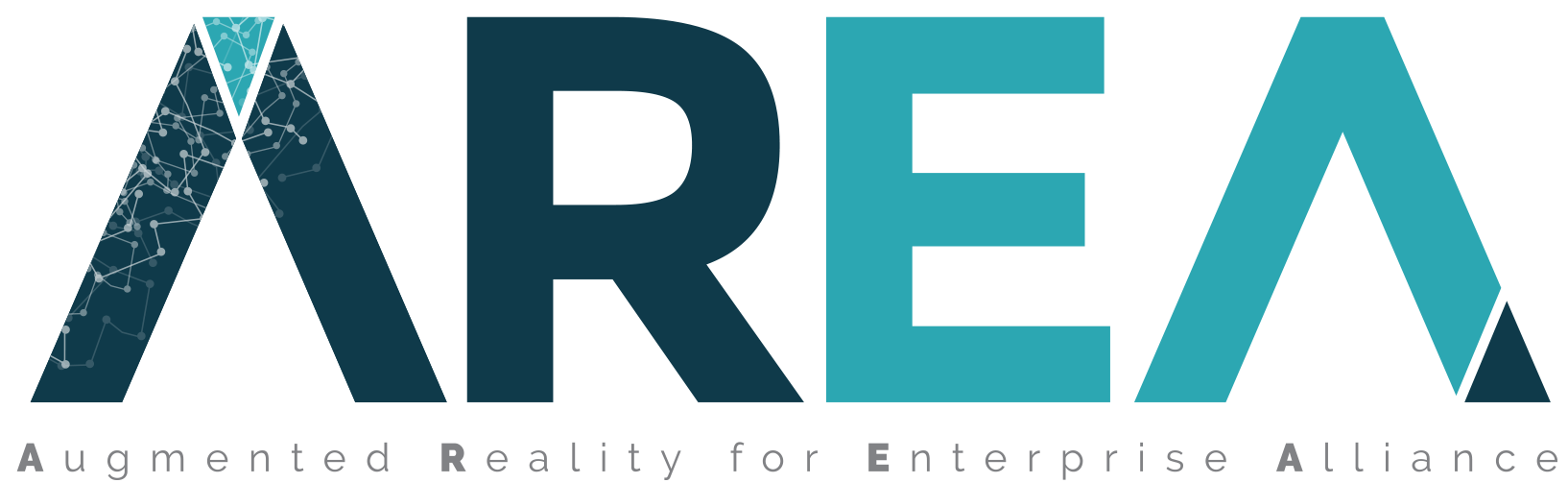 Problems this Research Would Address
This project will identify features, KPIs and requirements for AR-assisted inspection use cases
Providers of AR technology would have greater insights into inspections and industries that perform inspections before work continues, or require inspections to be documented
They can tailor their offerings to address the inspection use cases
AR managers in enterprises that are deploying AR for first use cases would have deeper understanding of opportunities and barriers to AR-assisted inspection use cases
3
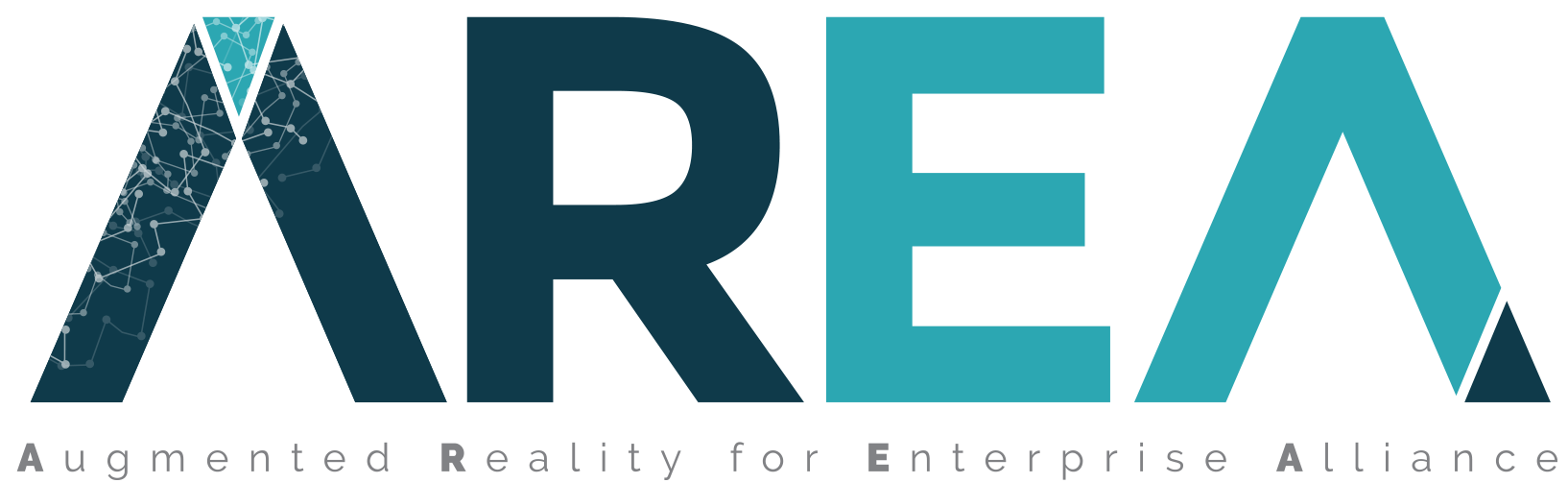 Possible Questions the Research Would Answer
What is the state of the art? Where (companies, industries, etc) are AR-assisted inspection use cases currently implemented?
Based on state of the art, what are the feature patterns, KPIs and requirements for AR-assisted inspection use cases?
Who are the typical stakeholders that need to be educated and “on-board” for introduction and adoption of AR-assisted inspection?
What other components need to be in place for these use cases?
What are the key barriers for adoption of AR-assisted inspection and what are some of the strategies that have been shown to overcome these barriers?
4
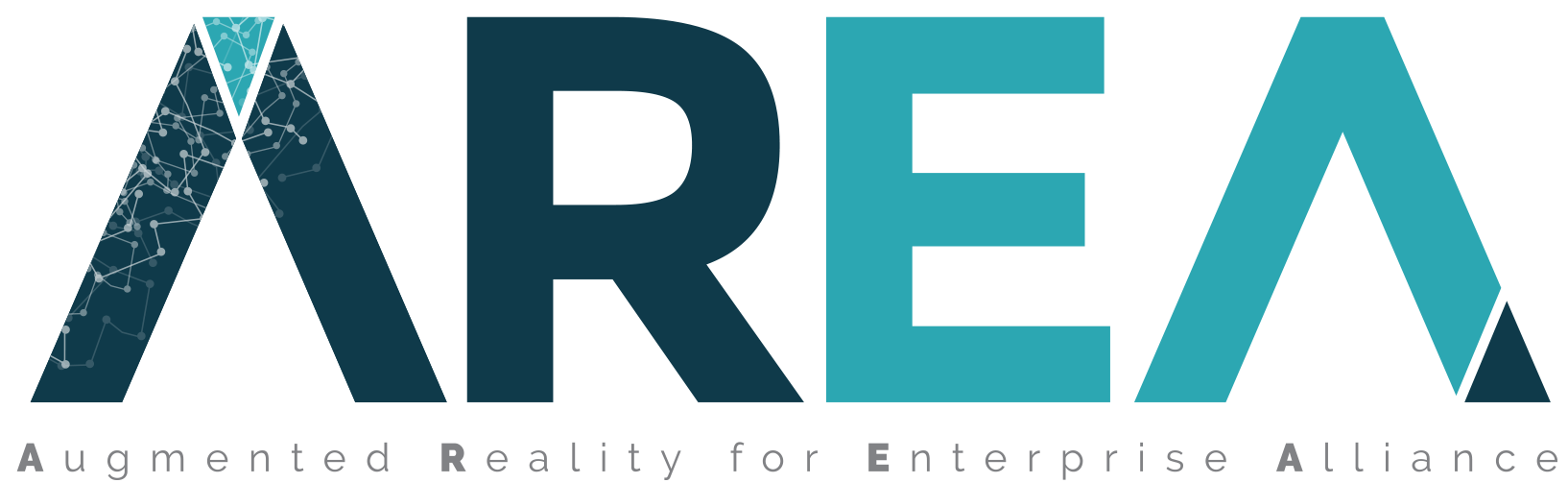 Whose Problems Would this Project Address?
AR Technology Providers would
Gain insights into AR-assisted inspection use case category requirements and
Be able to address stakeholders, provide ROI estimates and other information to reduce barriers to adoption of AR-assisted inspection
Enterprise AR customers would 
More effectively transfer or adapt existing AR procedures and technologies from existing use cases to AR-assisted inspection
Increase use case categories which leverage their infrastructure investments and knowledge about AR implementation (increase AR ROI)
Reduce time and costs of existing inspection processes, increase compliance and ability to document compliance
5
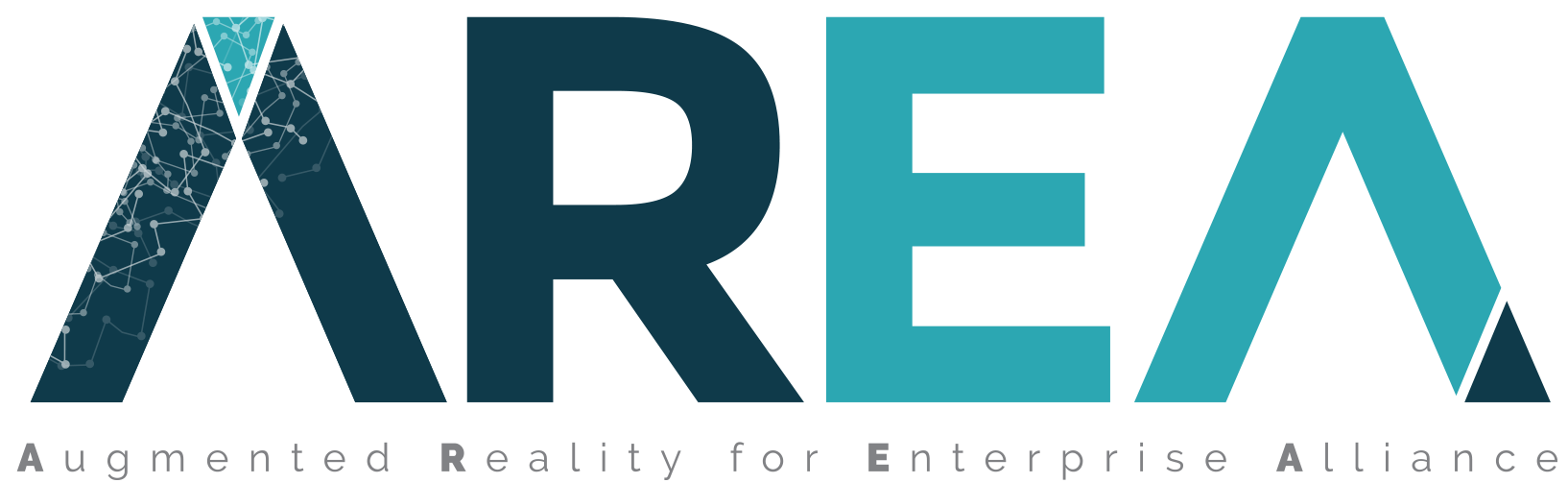 How would this research be conducted?
Desk research to identify 
Any products or services designed for technology assisted (or AR-assisted) inspection
Any customers currently implementing these use cases
Gaps in knowledge
Primary research with subject matter experts and inspectors
Interviews 
Surveys
Analysis of data and compile trends about drivers and barriers
Prepare a report and set of recommendations to overcome barriers
6
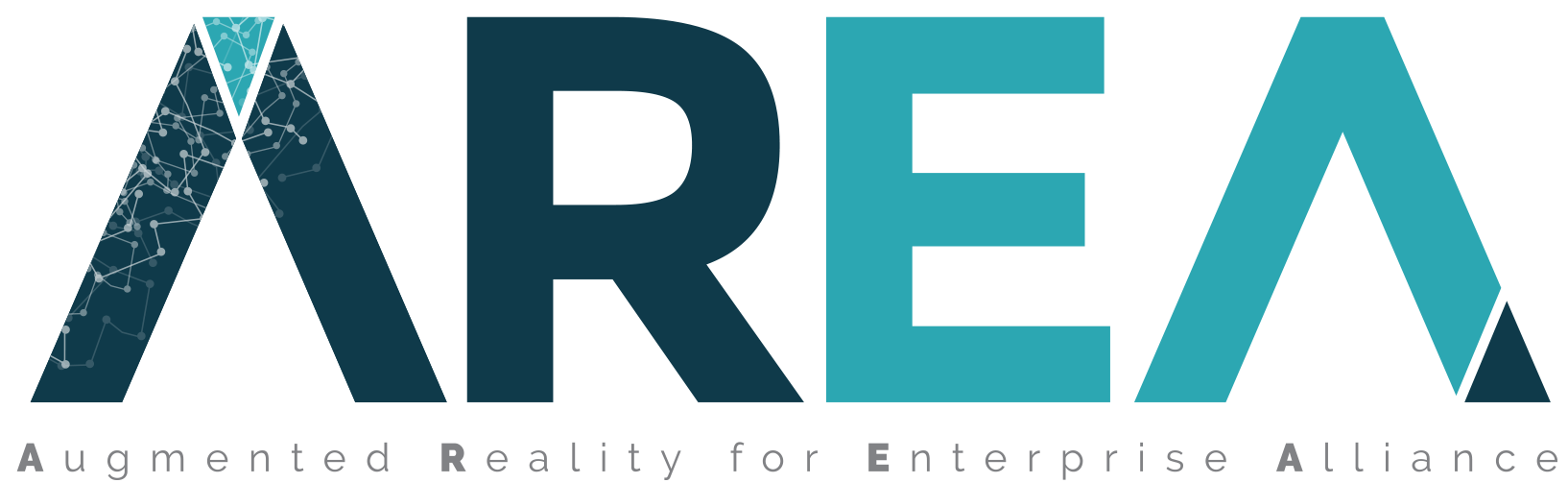 Deliverables of this Project
Research report
Features, KPIs and requirements for AR-assisted inspection use cases
Barriers to adoption of inspection use cases and how to identify/rank
Recommendations for overcoming barriers to adoption
An interactive tool to assist with 
Capture of pre-AR metrics (KPIs) to measure 
Calculating ROI of AR-assisted inspection use cases
A webinar
7